HTML Acknowledgement Email
Edward Kwang
President
Examples of HTML Emails
Credit Card Receipts (New)
Order Acknowledgement (also PDF)
Quote Acknowledgement (also PDF)
Sales Desk Desk Quote Ack (also PDF)
Shipment Acknowledgement (also text)
[Speaker Notes: Clarify the two Quote Acknowledgements]
Who Receives The Email?
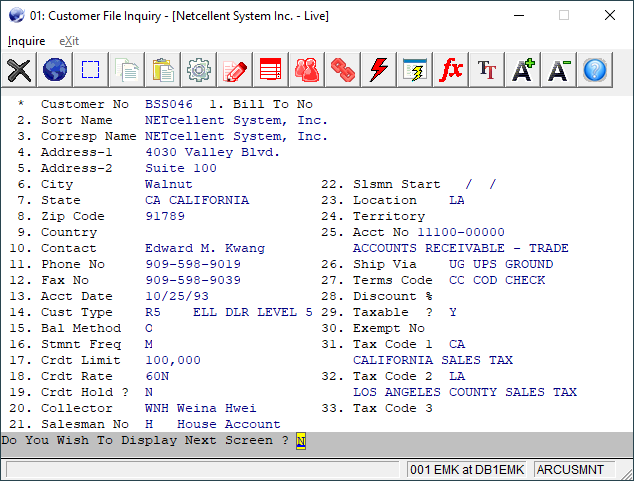 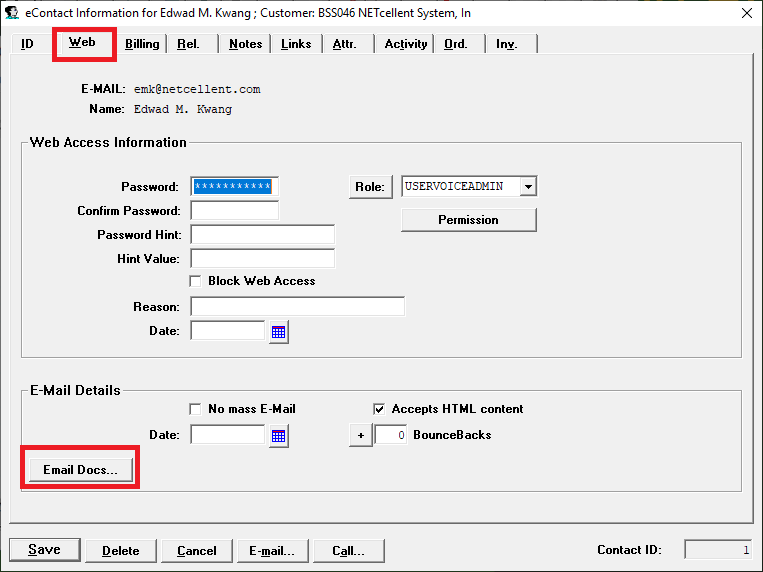 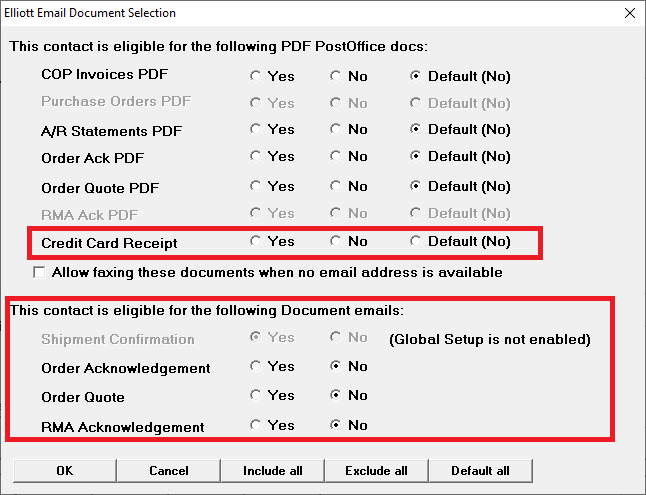 Recipients Based on eContacts
Sources of eContacts Same as PDF PostOffice
Orders – Default “Yes”
Customer – Default “No”
Ship-To – Default “No”
Salesman – Default “No”
Interactive Credit Card Receipt
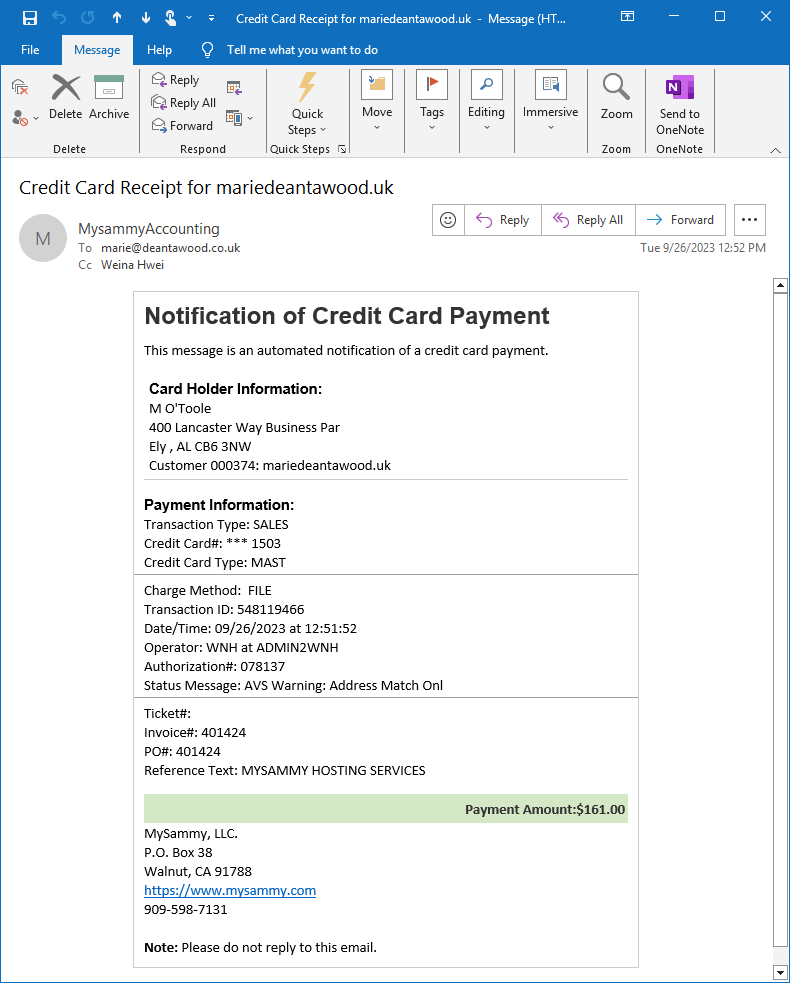 Order Acknowledgement
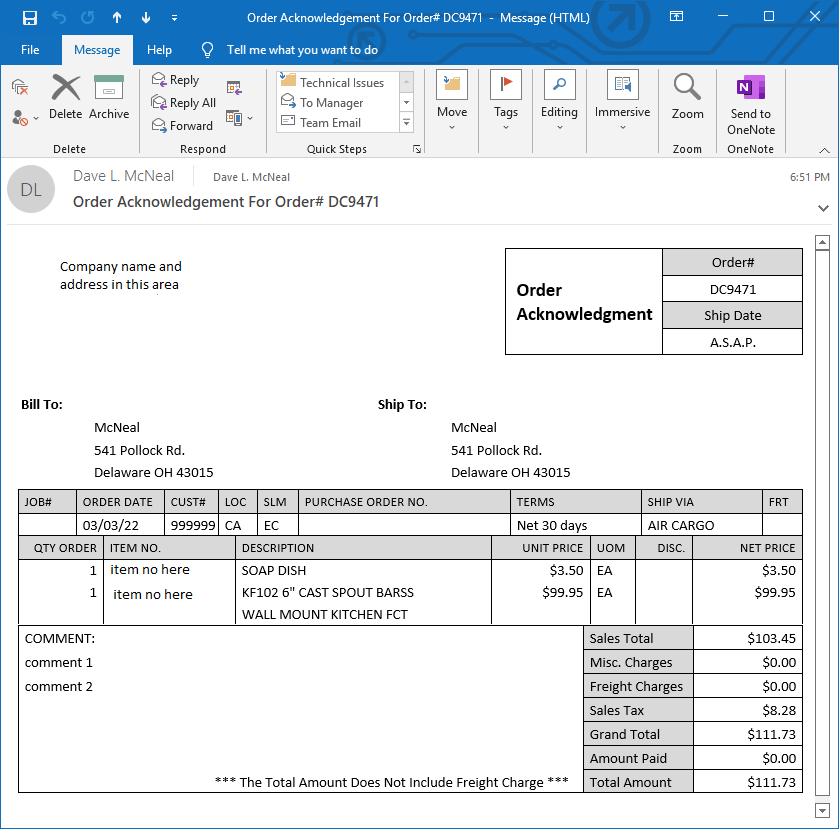 Sending Order Ack. Options
Interactive or Batch
Format:
HTML (V8.6 Only)
PDF (Laser Form Format)
Text
Quote Acknowledgement
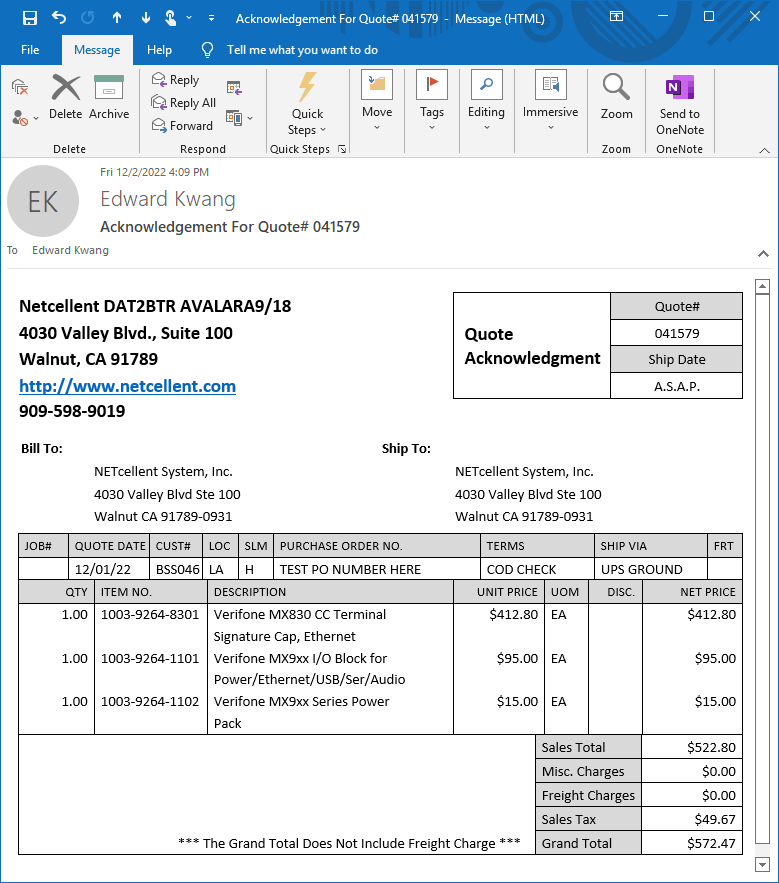 SD Quote Acknowledgement
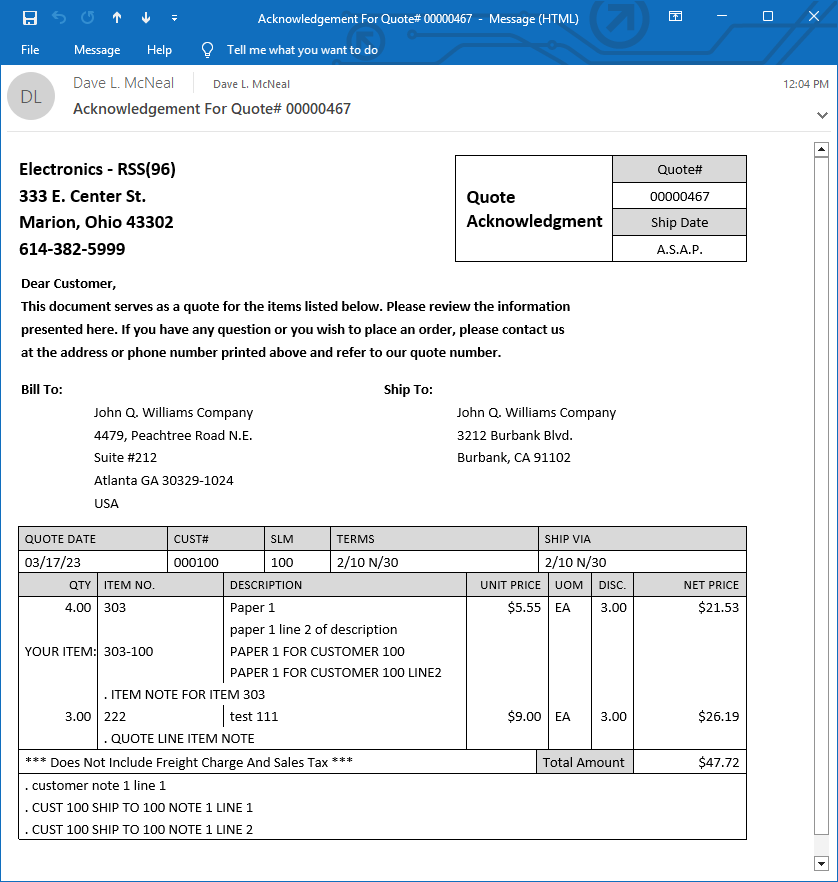 Shipment Acknowledgement
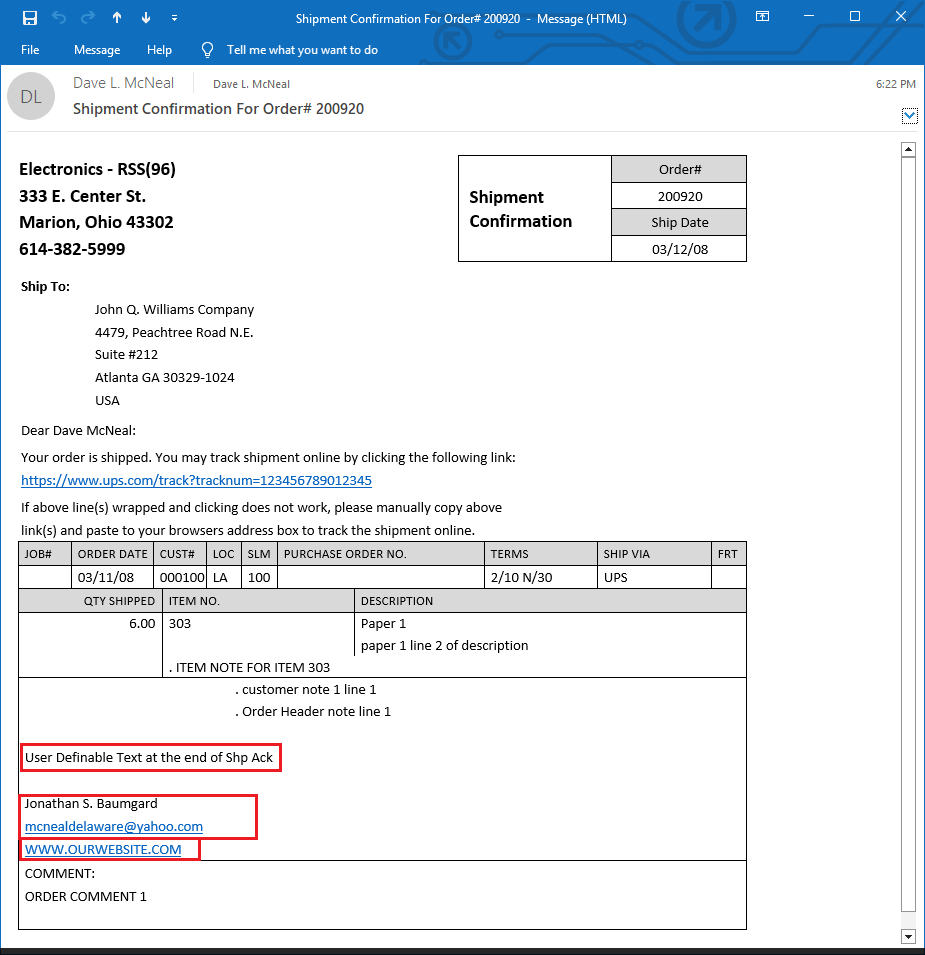 Shipment Ack. Options
Batch Only (Ideal for Defer Processing)
Source of Data 
Orders (Before Posting)
Invoice History (After Posting)
Format
HTML (V8.6 only)
Text (Since V7)
Setup of HTML Emails
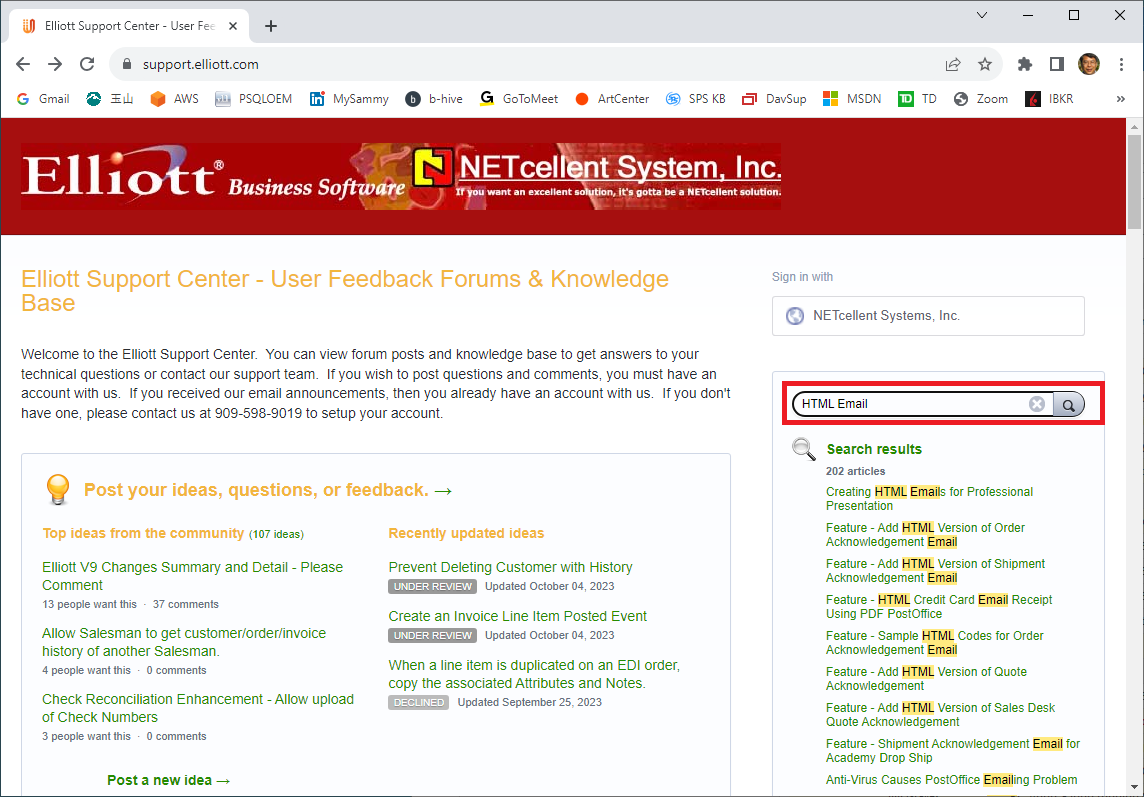 Demo
HTML Emails vs PDF PostOffice
HTML Emails (Elliott 8.6)
Credit Card Receipts Are User Definable
The Rest are Hard Coded
PDF PostOffice (Elliott 8.2)
Layouts Are User Definable
What Are the Benefits of Using HTML Emails over PDF PostOffice?
Order Acknowledgement
Quote Acknowledgement
Example of an Email Attack
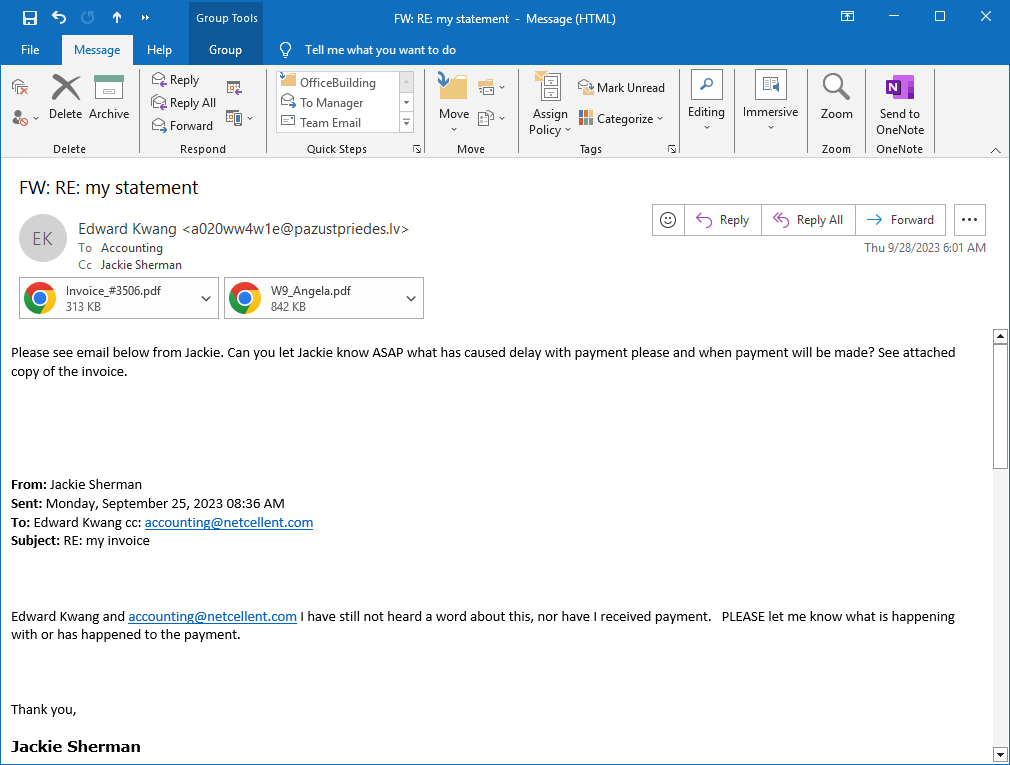 [Speaker Notes: People may be afraid of open PDF files with email attachment
PDF may not go through email server]